Swayam
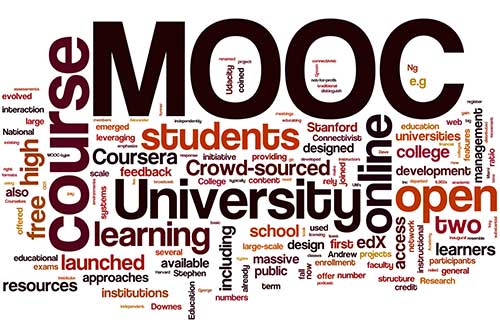 MOOC
An e-Campus
MOHIT GUPTA 
SHEEL BHADRA YADAV
APARNA DIXIT
VISHAL CHAWLA
DLIS, BUNDELKHAND UNIVERSITY JHANSI
[Speaker Notes: Image source: https://www.learndash.com/moocs-proving-useful-for-tech-skills/]
MOOCs ..
OPEN
MASSIVE
ONLINE
COURSE
MASSIVE
Unlimited Number Of Participation

Unlimited Number Of Courses

Unlimited Institutions
OPEN
Study any Course at anytime from any place
 Learning Beyond the  geographical boundary
 Open for everyone
 No eligibility criteria for courses
 Simple and quick to join
ONLINE
As opposed to face-to-face or blended
  Virtual learning 
  No documentation 
  zero paper wasted
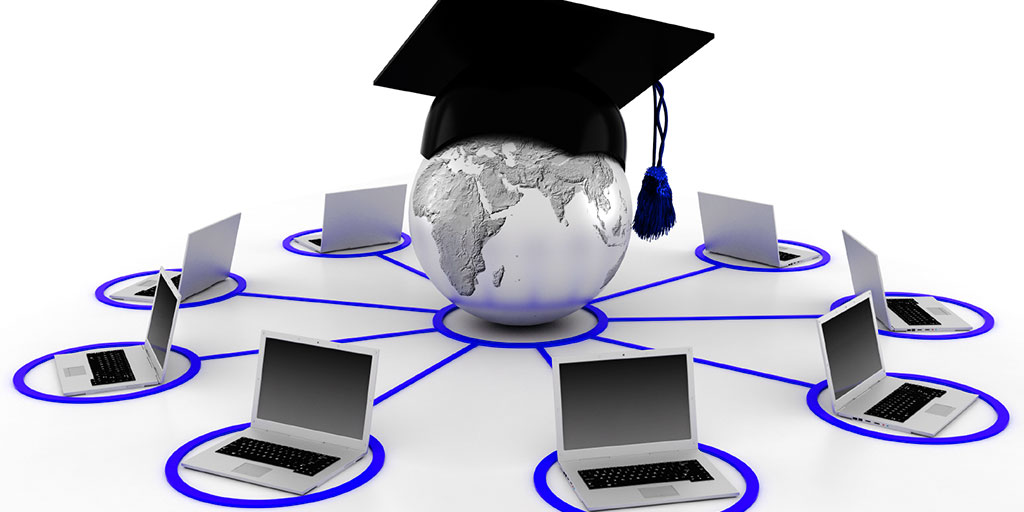 [Speaker Notes: Image source http://www.potenzaglobalsolutions.com/blogs/e-learning]
COURSES
A Big list of Courses
 Introduce  short term trending courses
 Freedom to choose the course
 Freedom to design own degree content
Old to Digital Classroom
[Speaker Notes: Image 1 source  http://www.iloveaba.com/2016/02/calm-compliant.html
Image 2 source http://www.canoncitydailyrecord.com/news/ci_26436103/colorado-schools-finding-ways-bring-digital-devices-into]
MOOCS COST
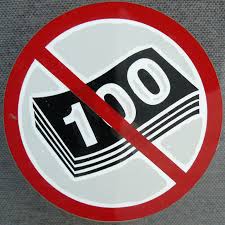 Available
Knowledge 
Free of cost
[Speaker Notes: Image source http://www.bobbygill.co.uk/2009/11/]
DIFFERENT KINDS OF MOOCS
How Can Join MOOCs
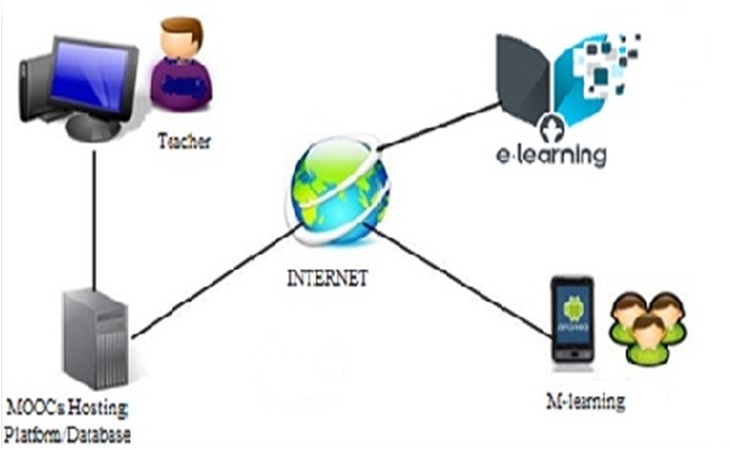 COLLABORATION OF MOOCs & LIBRARY
E library, Libraries are transforming into learning labs
 Library as an self university with diversity of subjects
Moocs in digital india
Swayam
 Indian institutions  a big part of global MOOCs
SO FINALLY
MOOCs is the future of education that    provides learning  in a new way

 In future MOOCs can profile an institution as a leading 21st Century educational institution.

 One of the famous purpose of Education is to make people see things different.
Thank 
you
Everyone